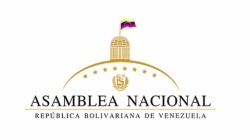 Educación venezolana: de la emergencia a la catástrofe
AVANCE DE RESULTADOS
COMISION ESPECIAL DE SEGUIMIENTO DE LA EMERGENCIA EDUCATIVA
Presidente Diputado Julio Cesar Reyes
Secretario Prof. Robert Rodríguez Raga
septiembre 2019
Sin información oficial desde 2016
El régimen usurpador viola la CRBV desde 2017 al no entregar a la AN y publicar cifras oficiales Memorias y Cuentas del estado de la Educación. 
La última Memoria y Cuenta válida se entregó en 2016 con números del año 2014-2015. 
El 17 de octubre de 2018 se instala la Comisión Especial de Seguimiento de la Emergencia Educativa.
Equipo Técnico y metodología
Equipo multidisciplinario compuesto por profesores e investigadores universitarios de tres universidades nacionales UPEL, ULA y UCV, con al menos 25 años de experiencia en seguimiento de la gestión educativa pública.  
Se realizó una análisis de tendencia de indicadores como matrícula, docentes, instituciones, a nivel nacional y por estados del sistema.
Se diseñó y validó un instrumento de seguimiento que se aplica desde noviembre de 2018 en todo el país.
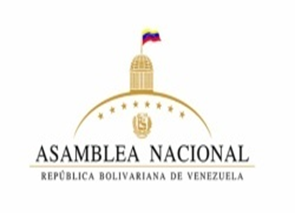 24 estados y 335 municipios. 
Base Memoria y Cuenta 2015 entregada en 2016.
El ámbito
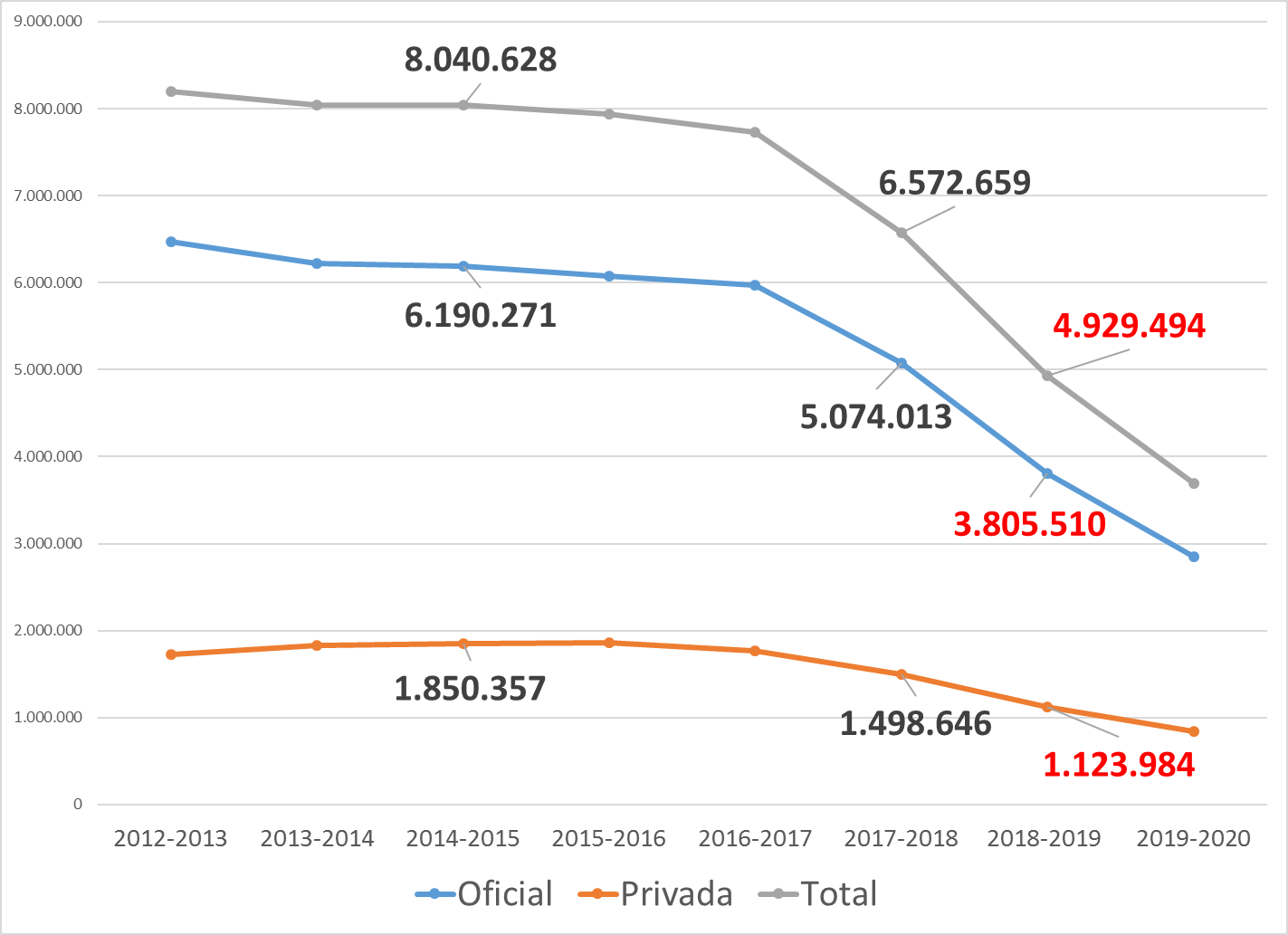 Matricula escolar 2012-2019
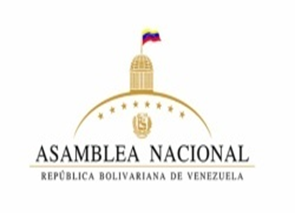 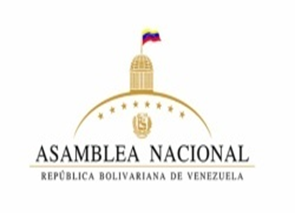 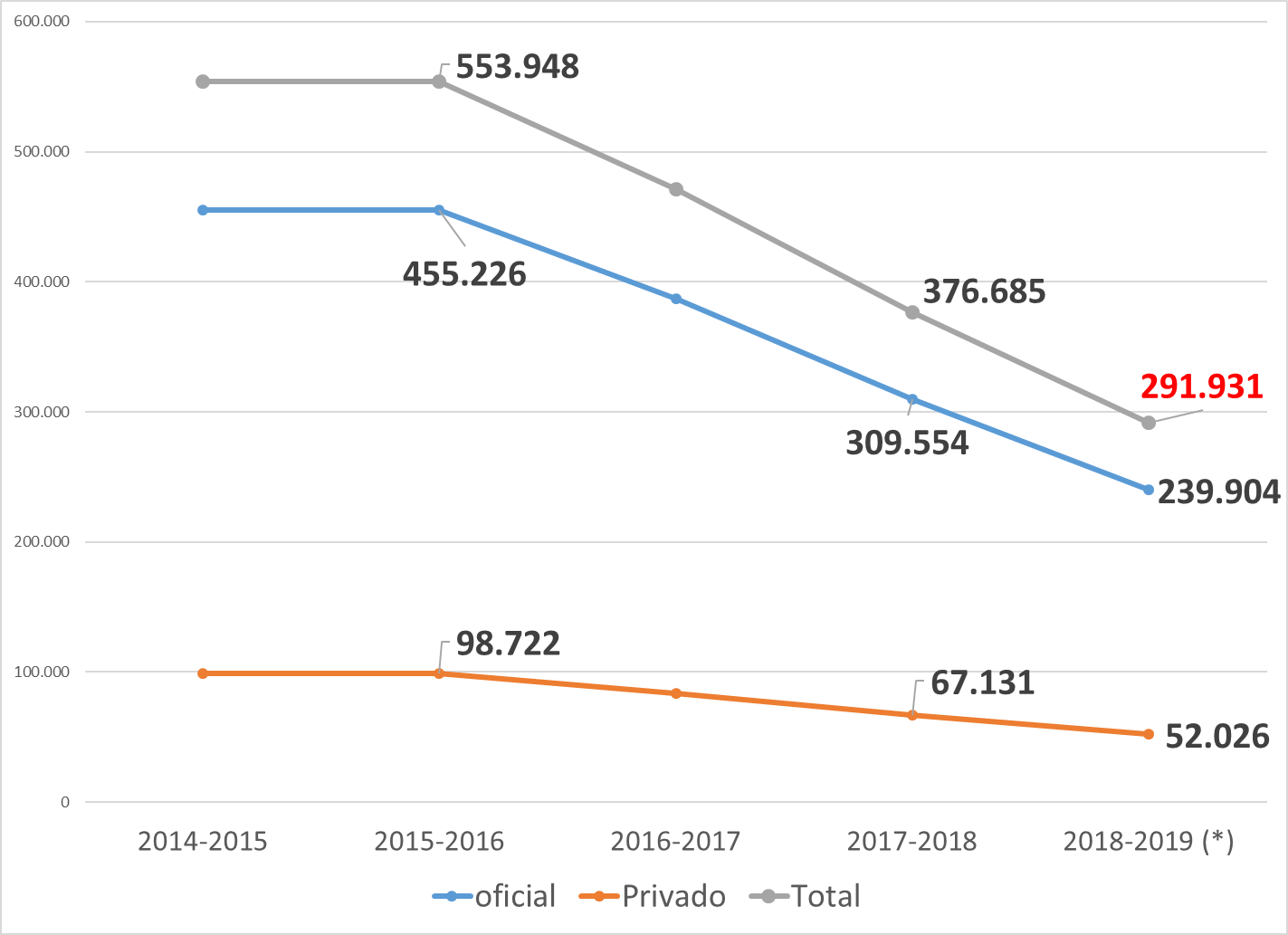 DIÁSPORA DOCENTE2016-2019
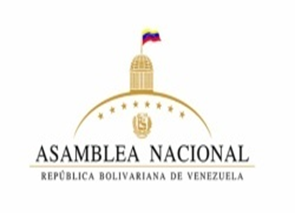 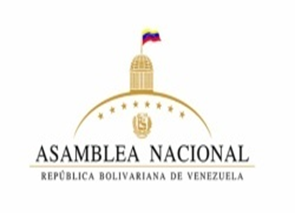 Las dimensiones: DOCENTES POR ESTADOS
OTRAS VARIABLES DEL SEGUIMIENTO
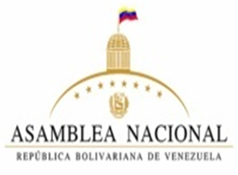 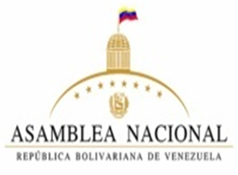 COMISION ESPECIAL DE SEGUIMIENTO DE LA EMERGENCIA EDUCATIVA   ASAMBLEA NACIONAL
Educación venezolana: de la emergencia a la catástrofe
emergenciaeducativavenezuela@gmail.com